Studium Wychowania Fizycznego i Sportu UEP
ul. Dożynkowa 9J
61-622 Poznań 
(naprzeciwko Domu Studenckiego FENIKS)
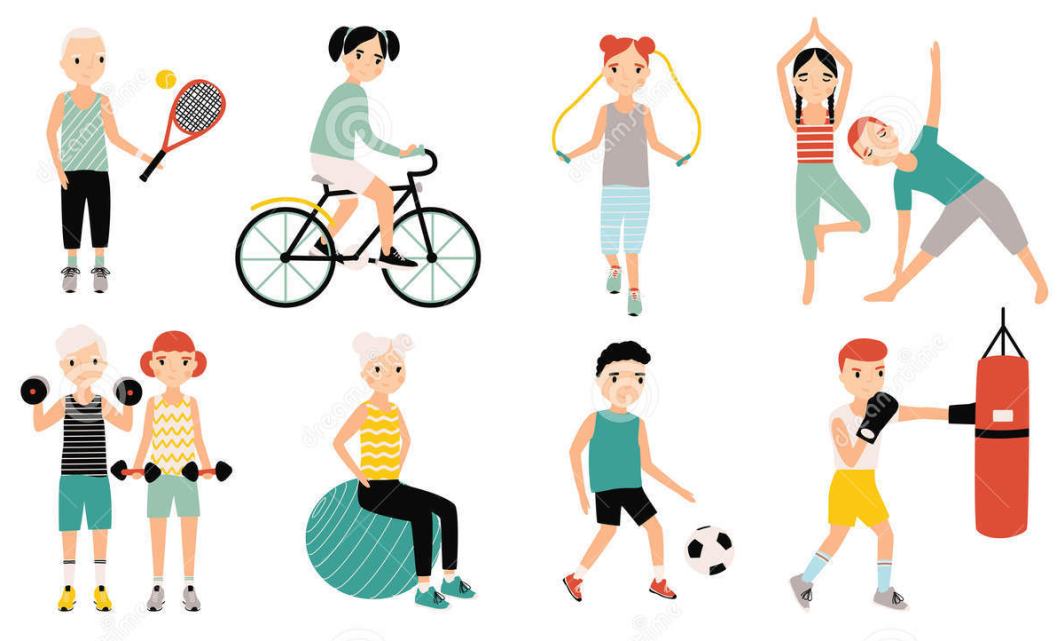 Siedziba Studium
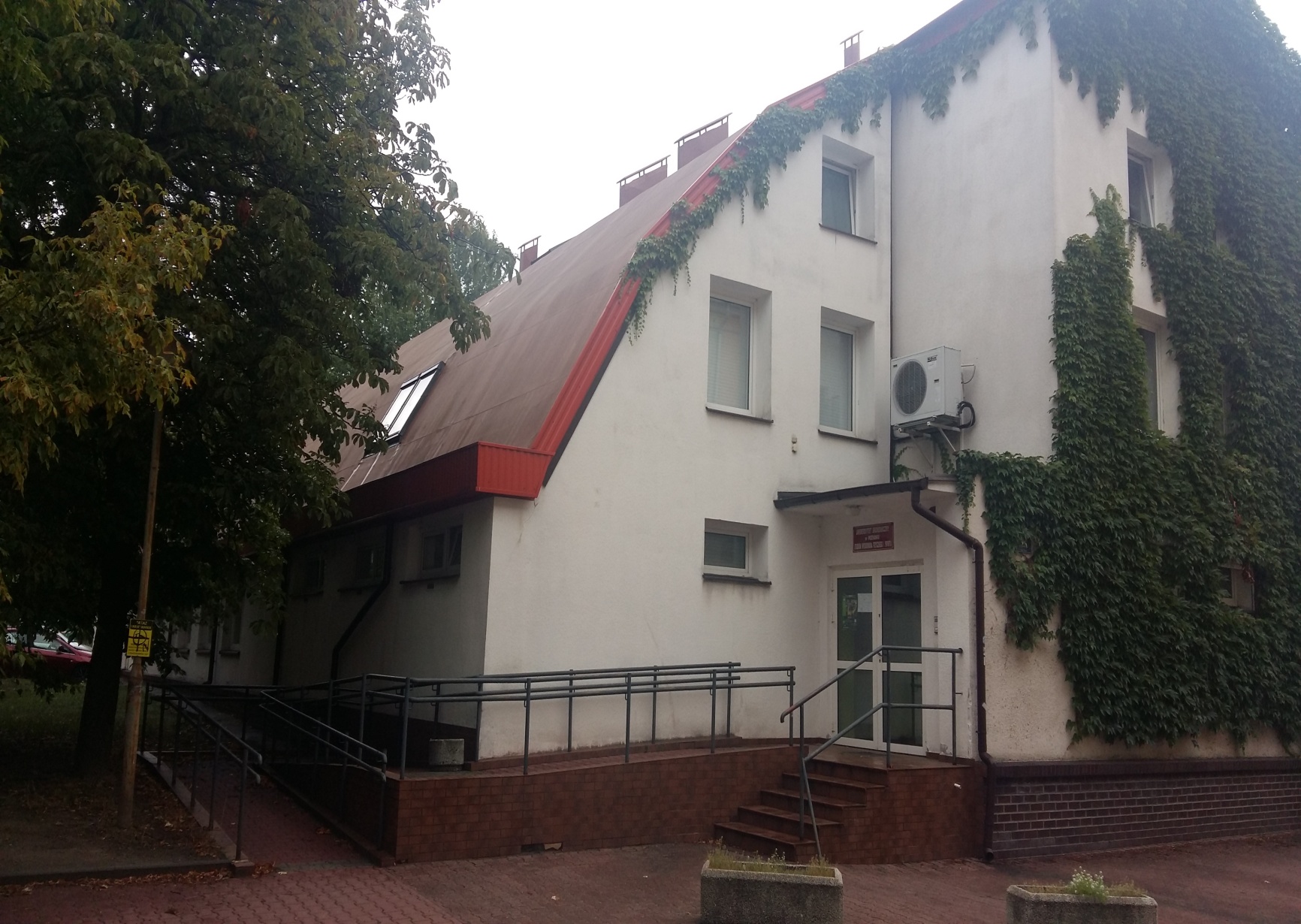 Obiekty
W normalnych warunkach szkoleniowych, zajęcia odbywają się:
   w hali sportowej przy ul. Dożynkowej 9J (naprzeciwko Domu Studenckiego „Feniks”);
w siłowni przy ul. Dożynkowej 9F (w Domu Studenckim „Feniks”);
w salce do fitness przy ul. Dożynkowej 9J, piętro 2 (naprzeciwko Domu Studenckiego „Feniks”);
na basenie „Posnania” przy ul. Słowiańskiej 78;
na kortach AZS ul. Noskowskiego 25 (tylko zajęcia sekcji tenisa ziemnego). 

W semestrze zimowym roku akademickiego 2020/21, zajęcia z wychowania fizycznego, aż do odwołania, odbywają się w formie zdalnej !
Hala sportowa
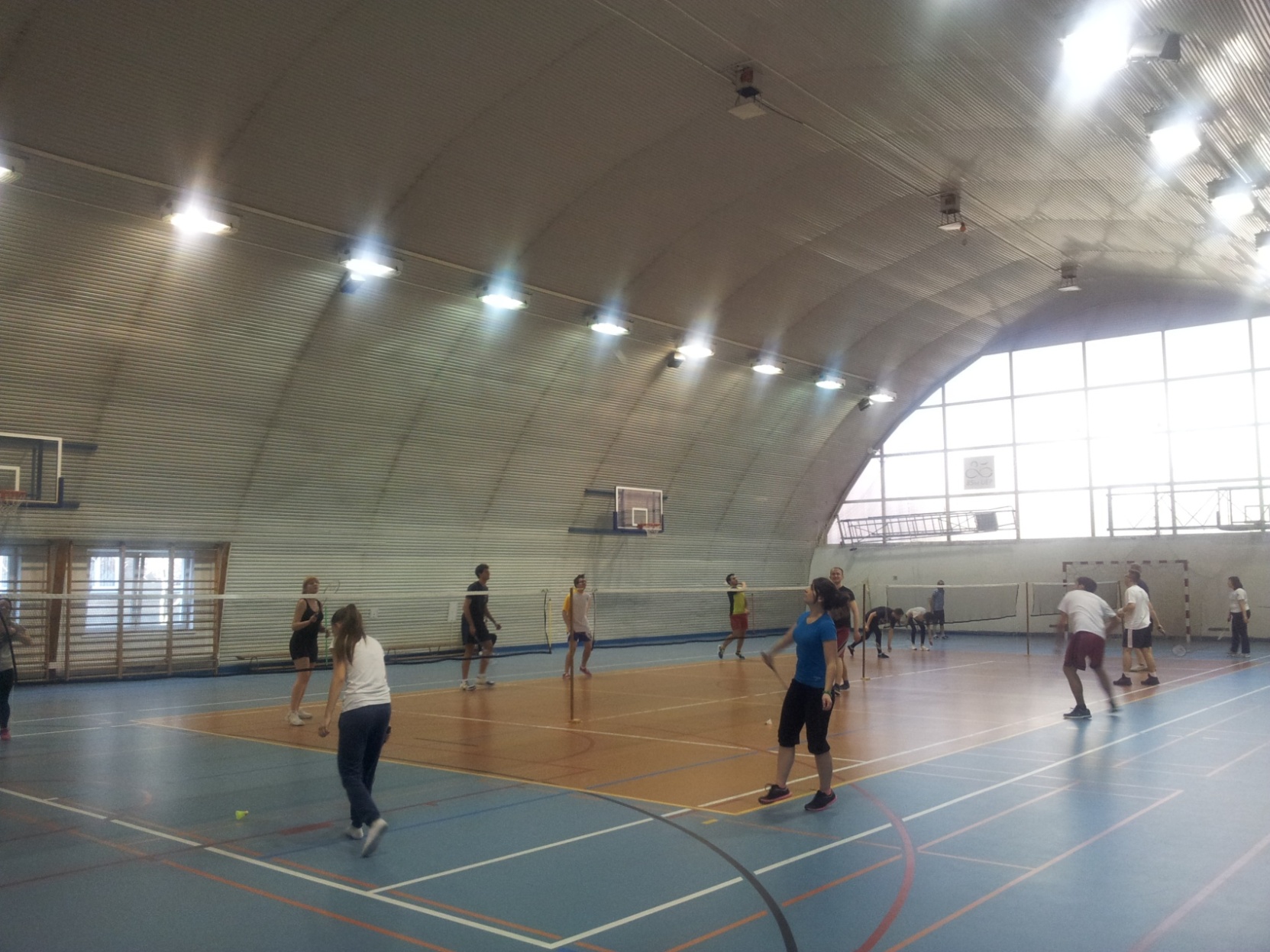 Salka do fitnessu
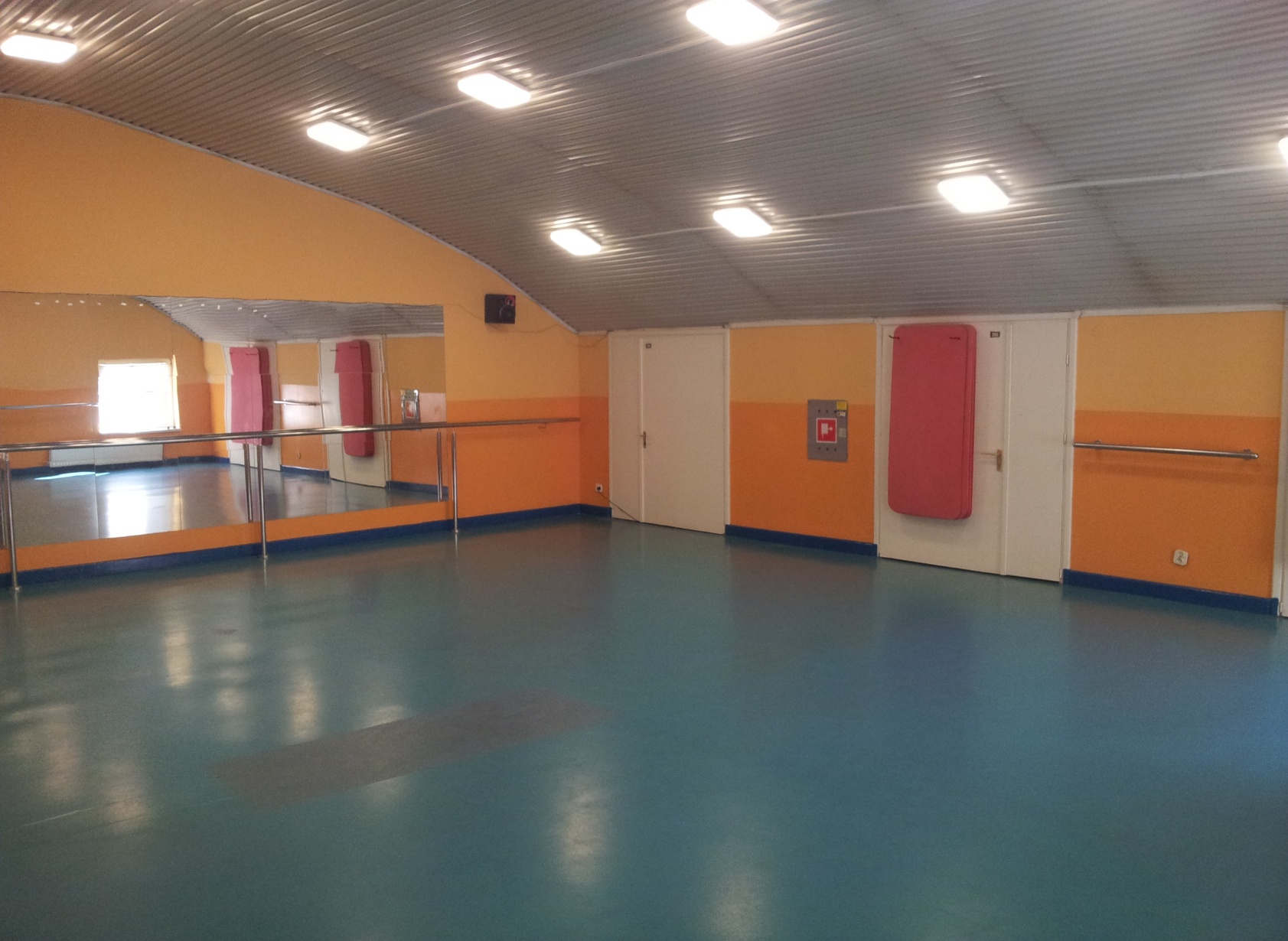 Siłownia
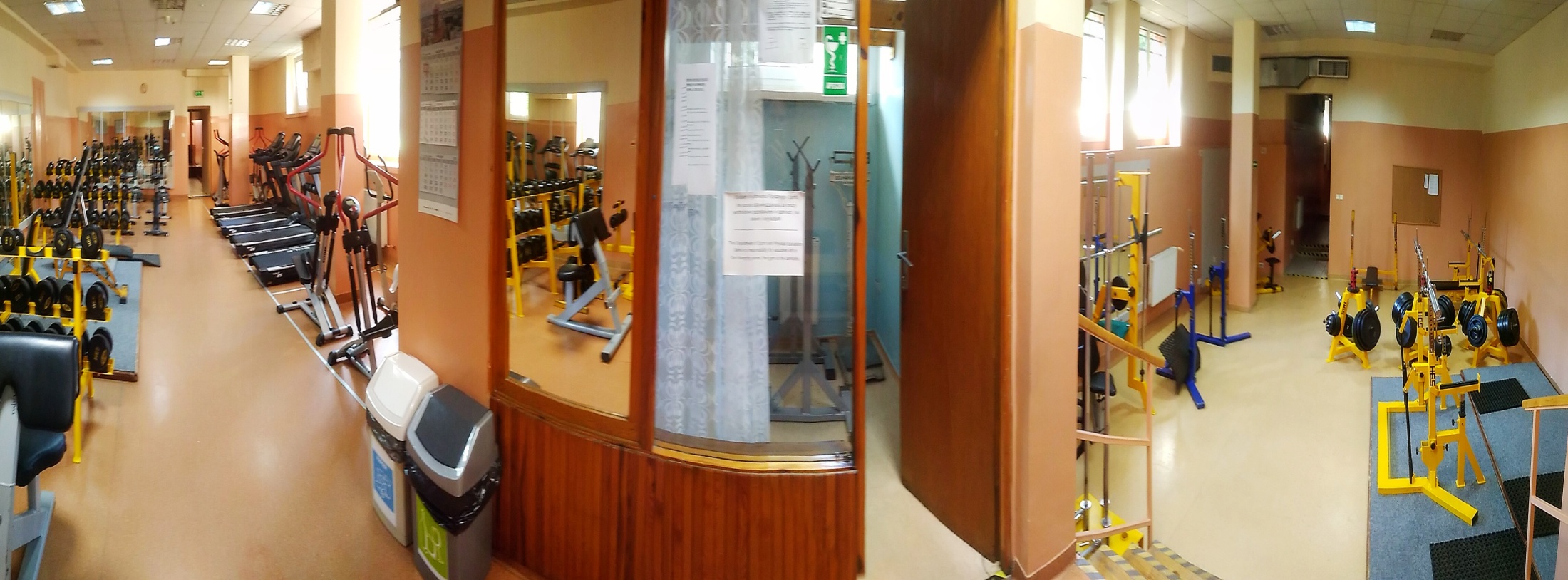 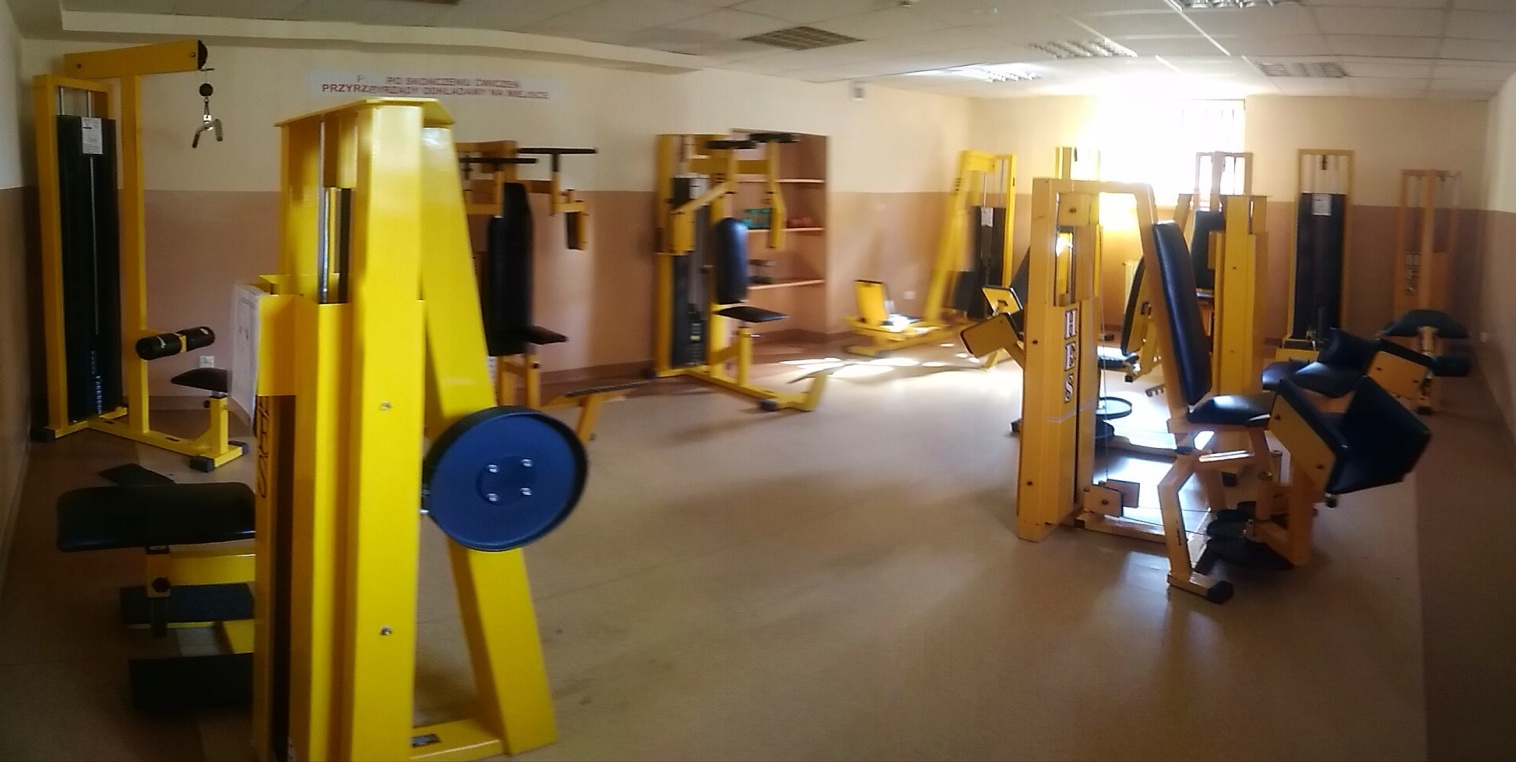 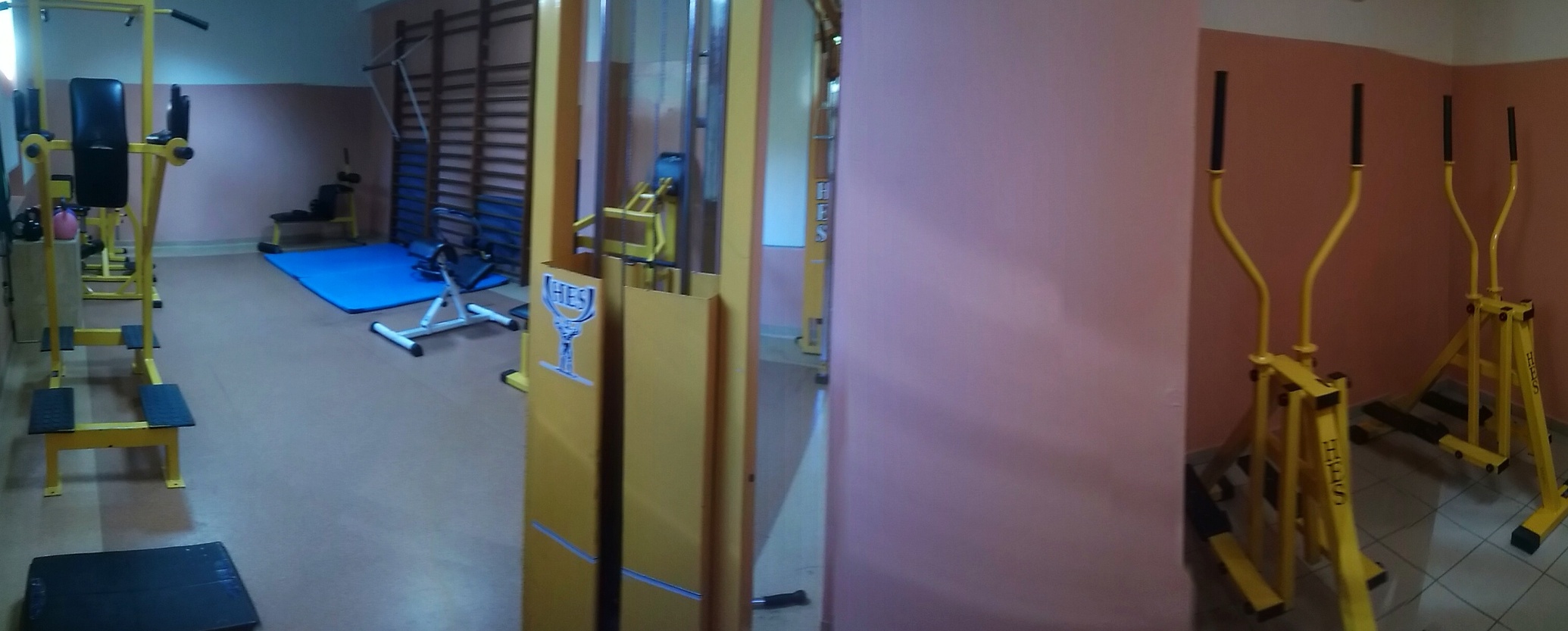 Pływalnia Posnania
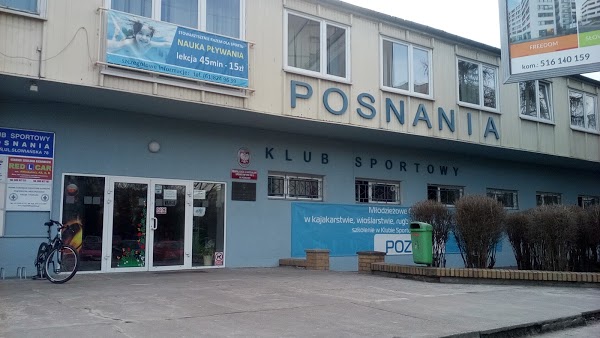 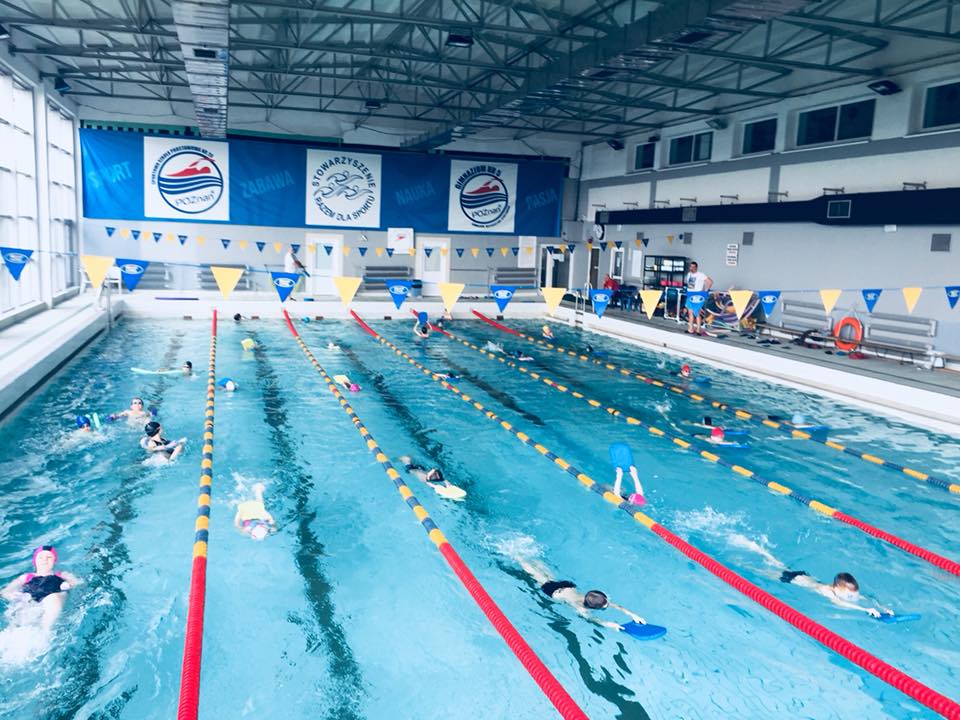 Korty AZS
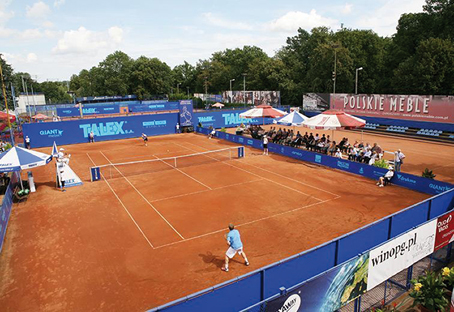 Zajęcia z wychowania fizycznego
Zajęcia z wychowania fizycznego trwają dwa semestry  i są obowiązkowe dla studentów 1 roku studiów stacjonarnych I stopnia.  

W ramach zajęć proponujemy następujące dyscypliny i formy aktywności:

aerobik, badminton, boccia (zajęcia integracyjne), body&mind, ćwiczenia ogólnorozwojowe (siłownia), futsal, goalball (zajęcia integracyjne), joga, nordic walking, piłka koszykowa, piłka siatkowa, tenis stołowy, tenis ziemny i zdrowy kręgosłup.
Zapisy na zajęcia
Zapisy na dane aktywności odbywają się tuż przed rozpoczęciem każdego semestru drogą elektroniczną. Terminy zapisów podawane są w aktualnościach na stronie SWFiS.

 Na zajęcia należy zapisać się przez stronę internetową:
www.swfis.ue.poznan.pl
(kafel zapisy na zajęcia dla studentów)
 lub przez stronę uczelni: e-UEP - plany zajęć dla studentów - zapisy na zajęcia z wychowania fizycznego
Zapisy na zajęcia – c.d.
Studenci zapisują się indywidualnie, według zainteresowań i czasu jaki mają dostępny w ramach planu zajęć.

     Zajęcia trwają 1,5 godziny i odbywają się 1 raz w tygodniu. Na koniec semestru, studenci otrzymują zaliczenie z wychowania fizycznego. 
Zapisując się na zajęcia, należy wziąć pod uwagę czas dojazdu do obiektu sportowego oraz powrotu na uczelnię (łącznie z zajęciami od 2 do 2,5 godz.).
Zwolnienia lekarskie i przepisanie oceny
Do zapisania się na ćwiczenia zobowiązani są wszyscy studenci 1 roku studiów stacjonarnych I stopnia, nawet Ci, którzy mają zwolnienie lekarskie, orzeczenie o niepełnosprawności lub otrzymali zaliczenie z przedmiotu na innej uczelni czy też kierunku:
 studenci ze zwolnieniami lekarskimi – po dokonaniu zapisu, student zobowiązany jest przesłać mailem zwolnienie lekarskie do wykładowcy w pierwszym tygodniu zajęć, jednocześnie przedstawiając mu swoją sytuacje;
 osoby z orzeczeniem o niepełnosprawności będą mogły uczestniczyć w treningach sekcji lub zajęciach specjalistycznych  (boccia, goalball, zdrowy kręgosłup);
Zwolnienia lekarskie i przepisanie oceny – c. d.
studenci, którzy otrzymali zaliczenie z wychowania fizycznego na innej uczelni lub rozpoczynają studia na drugim kierunku na UEP - osoby, które uzyskały ocenę dobrą lub bardzo dobrą, mają możliwość przepisania oceny (w trakcie semestru powinni wziąć udział w pierwszych zajęciach organizacyjnych oraz czynny udział w minimum 5 zajęciach); studenci, w ciągu pierwszych dwóch tygodni semestru, są zobowiązani do przedstawienia dokumentu potwierdzającego otrzymanie w/w oceny drogą mailową. Studenci, którzy otrzymali ocenę niższą niż dobry, są zobligowani do uczestniczenia w zajęciach na zasadach ogólnych.
Sekcje sportowe*
Osoby aktywne, które chciałby kontynuować swoją pasję jaką jest sport lub też rozpocząć przygodę ze sportem, mogą zamiast zajęć z wychowania fizycznego  wybrać treningi sekcji sportowych i reprezentować uczelnię podczas:

Akademickich Mistrzostw Wielkopolski  
 oraz 
Akademickich Mistrzostw Polski

Najlepsi otrzymują stypendia sportowe !

* Do sekcji mogą zapisać się również  studenci wyższych lat studiów stacjonarnych i studenci niestacjonarni zaoczni
Sekcje Sportowe – jak się zapisać?
W roku akademickim 2020/2021, aby uczestniczyć w zajęciach sekcji, student najpierw zapisuje się na zajęcia drogą elektroniczną, a następnie kontaktuje się mailowo z trenerem danej dyscypliny w celu ustalenia terminu weryfikacji. Po weryfikacji trener kwalifikuje studenta do udziału w treningach sekcji.
Sekcje sportowe
W ramach zaliczenia zajęć z wychowania fizycznego, istnieje możliwość uczestnictwa w sekcjach sportowych KU AZS, w następujących dyscyplinach: 

Gry zespołowe: futsal M, piłka koszykowa K, piłka koszykowa M, piłka nożna M, piłka ręczna K/M, piłka siatkowa K, piłka siatkowa M,
Sporty indywidualne: badminton K/M, biegi przełajowe i lekkoatletyki K/M, ćwiczenia siłowe i ergometr wioślarski K/M, karate K/M, pływanie K/M, tenis stołowy K/M oraz tenis ziemny K/M .
Sekcje sportowe – c. d.
Studenci (nie tylko 1 roku studiów stacjonarnych I stopnia) mająmożliwość uczestnictwa w zajęciach innych dyscyplin sportowych w ramach działalności KU AZS UEP. 
Pragniemy zwrócić Państwu uwagę, że uczestnictwo w zajęciach tych grup zainteresowań sportowych, ma charakter czysto rekreacyjny i udział w treningach nie jest podstawą do wystawienia oceny z przedmiotu wychowanie fizyczne.
Kadra dydaktyczna
Kontakt do trenerów i pracowników dydaktycznych:

 kierownik SWFiS - mgr Sławomir Szymanowski : slawomir.szymanowski@ue.poznan..pl,
 trener sekcji badmintona oraz sekcji tenisa stołowego, z-ca kierownika ds. sportu – mgr Dariusz Nowaczyk: dariusz.nowaczyk@ue.poznan.pl,
 trener sekcji piłki koszykowej – mgr Eugeniusz Kijewski: eugeniusz.kijewski@ue.poznan.pl,
 trener sekcji piłki siatkowej – mgr Jacek Kujawski: jacek.kujawski50@gmail.com,
 trener sekcji piłki ręcznej – mgr Maciej Olejniczak: maciej.olejniczak@ue.poznan.pl,
 trener sekcji futsalu i piłki nożnej – mgr Bogdan Sękowski: bogdan.sekowski@ue.poznan.pl,
Kadra dydaktyczna – c. d.
sekcji karate – mgr Mariusz Siebert: mariusz.siebert@ue.poznan.pl,
 trener sekcji pływania oraz sekcji tenisa ziemnego – mgr Marek Tadyszak: marek.tadyszak@ue.poznan.pl,
 trener sekcji ćwiczeń siłowych  i ergometru – dr Agata Tomidajewicz: agata.tomidajewicz@ue.poznan.pl,
 pracownik dydaktyczny – mgr Anna Tyrakowska: anna.tyrakowska@ue.poznan.pl,
 trener sekcji biegów przełajowych i lekkoatletyki – mgr Rafał Wieruszewski: rafal.wieruszewski@ue.poznan.pl,
 pracownik dydaktyczny – mgr Ewa Ziubrak: ewa.ziubrak@ue.poznan.pl.
Zawody organizowane przez SWFiS
Bieg na 5 km „Ekonomiczna Piątka”;
 Zawody o Puchar JM Rektora w Tenisie ziemnym;
 Zawody o Puchar JM Rektora i Akademickie Mistrzostwa Wielkopolski w karate;
Integracyjne Mistrzostwa Polski w badmintonie;
 Turnieje nocne w grach zespołowych

 i wiele innych zawodów organizowanych 
wspólnie z KU AZS UEP. Informację o zawodach można znaleźć na stronie Studium, Klubu Uczelnianego oraz Facebooku uczelni.
Nasz uczelnia sportem stoi
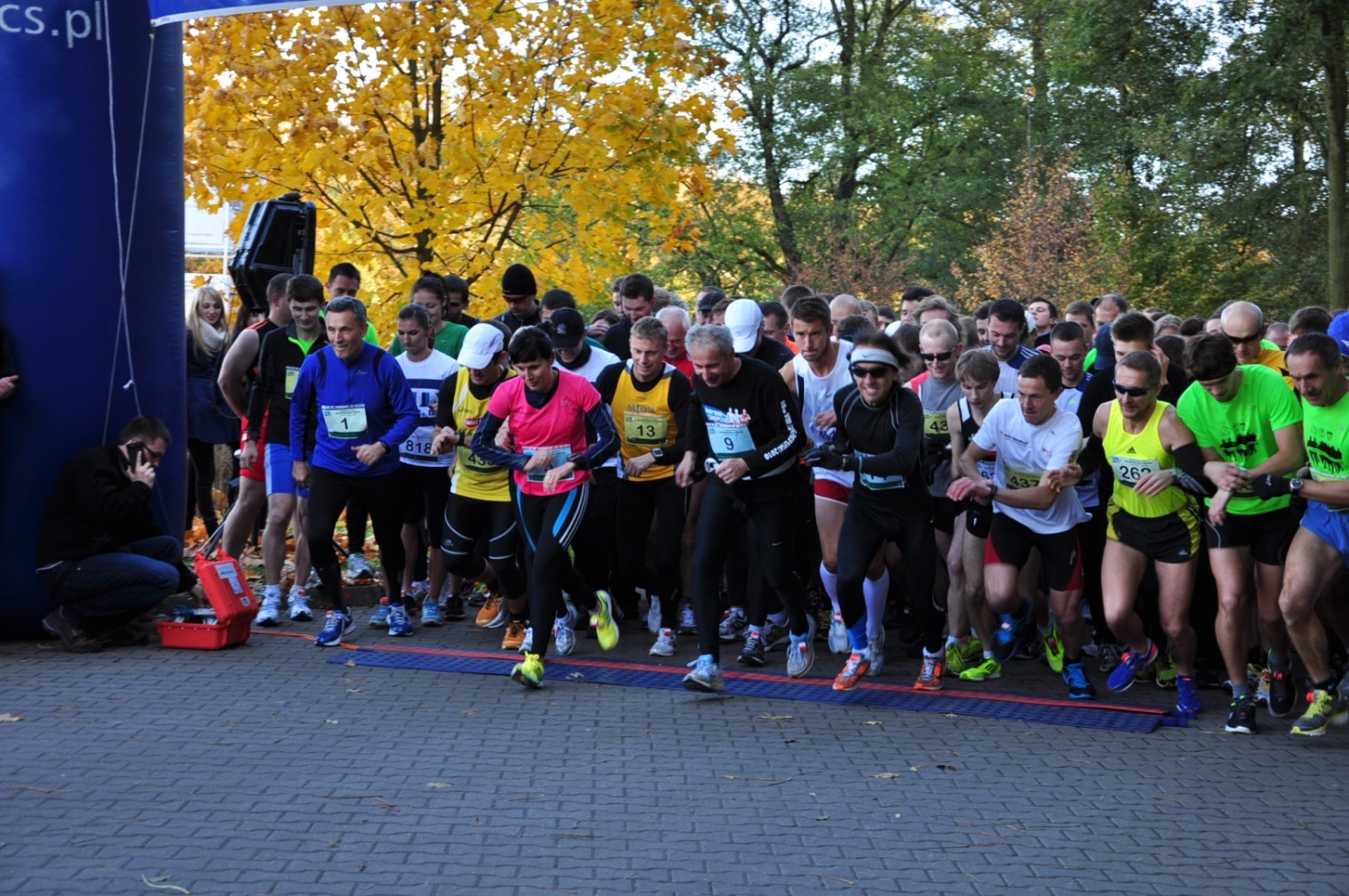 Sport na naszej uczelni uprawiają licznie nie tylko studenci, lecz także profesorowie i wielu pracowników naukowych.